Działalność Rad Organizacji Pacjentów
Magdalena Kołodziej
Marzanna Bieńkowska
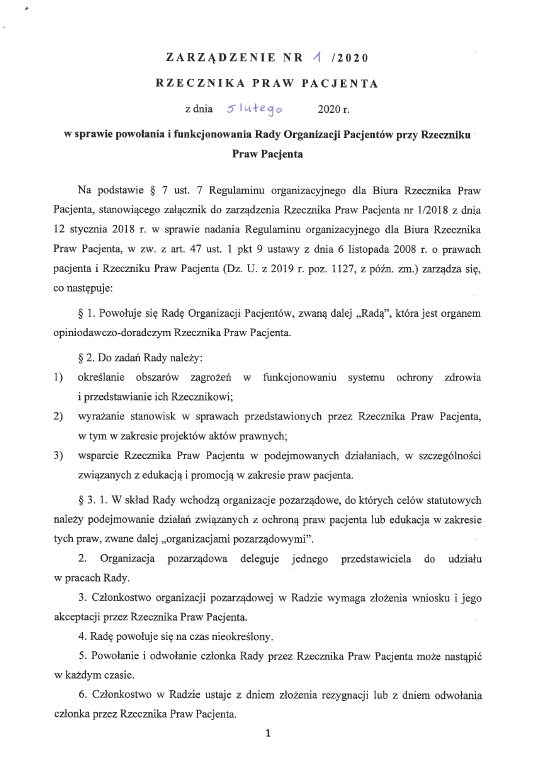 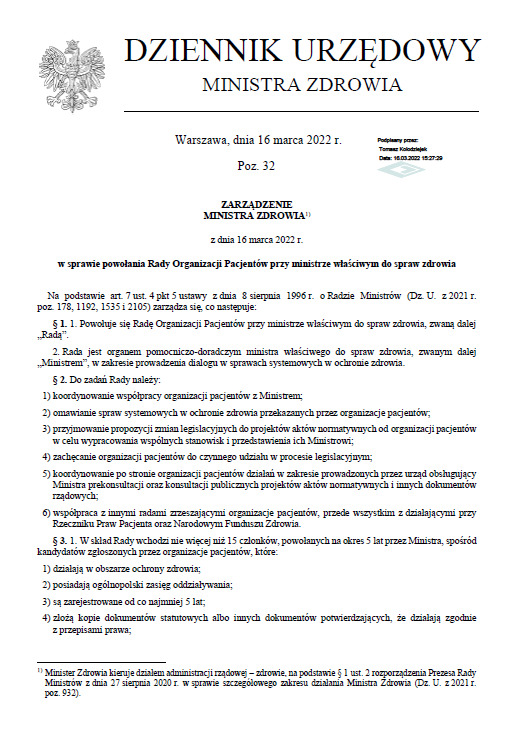 Współpraca pomiędzy Radą Organizacji Pacjentów przy ministrze właściwym do spraw zdrowia a Radą Organizacji Pacjentów przy Rzeczniku Praw Pacjenta
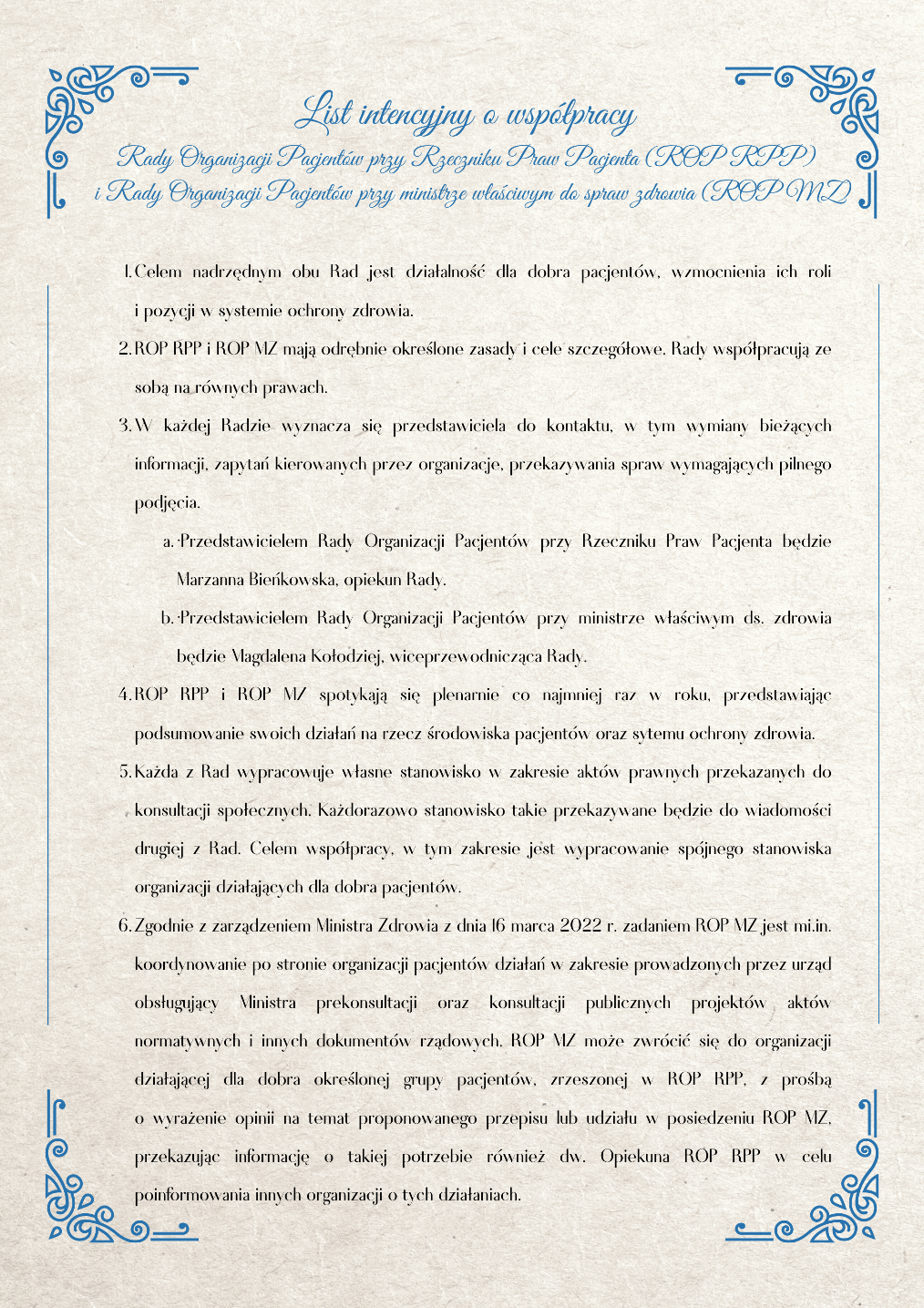 Zasady współpracy
Celem nadrzędnym obu Rad jest działalność dla dobra pacjentów, wzmocnienia ich roli i pozycji  w systemie ochrony zdrowia.
ROP RPP i ROP MZ mają odrębnie określone zasady i cele szczegółowe. Rady współpracują ze sobą na równych prawach. 
W każdej Radzie wyznacza się przedstawiciela do kontaktu, w tym wymiany bieżących informacji, zapytań kierowanych przez organizacje, przekazywania spraw wymagających pilnego podjęcia. 
Przedstawicielem Rady Organizacji Pacjentów przy Rzeczniku Praw Pacjenta będzie Marzanna Bieńkowska, opiekun Rady. 
Przedstawicielem Rady Organizacji Pacjentów przy ministrze właściwym ds. zdrowia będzie Magdalena Kołodziej, wiceprzewodnicząca Rady. 
ROP RPP i ROP MZ spotykają się plenarnie co najmniej raz w roku, przedstawiając podsumowanie swoich działań na rzecz środowiska pacjentów oraz sytemu ochrony zdrowia.
Zasady współpracy
Każda z Rad wypracowuje własne stanowisko w zakresie aktów prawnych przekazanych do konsultacji społecznych. Każdorazowo stanowisko takie przekazywane będzie do wiadomości drugiej z Rad. Celem współpracy, w tym zakresie jest wypracowanie spójnego stanowiska organizacji działających dla dobra pacjentów. 
Zgodnie z zarządzeniem Ministra Zdrowia z dnia 16 marca 2022 r. zadaniem ROP MZ jest mi.in. koordynowanie po stronie organizacji pacjentów działań w zakresie prowadzonych przez urząd obsługujący Ministra prekonsultacji oraz konsultacji publicznych projektów aktów normatywnych i innych dokumentów rządowych.  ROP MZ może zwrócić się do organizacji działającej dla dobra określonej grupy pacjentów, zrzeszonej w ROP RPP, z prośbą o wyrażenie opinii na temat proponowanego przepisu lub udziału w posiedzeniu ROP MZ, przekazując informację o takiej potrzebie również dw. Opiekuna ROP RPP w celu poinformowania innych organizacji o tych działaniach.